Presentación Conmemoración Día Nacional del Servidor Público 2020
Dirección de Empleo Público
Junio de 2020
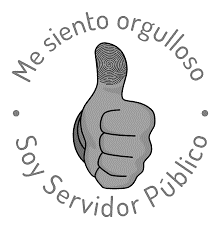 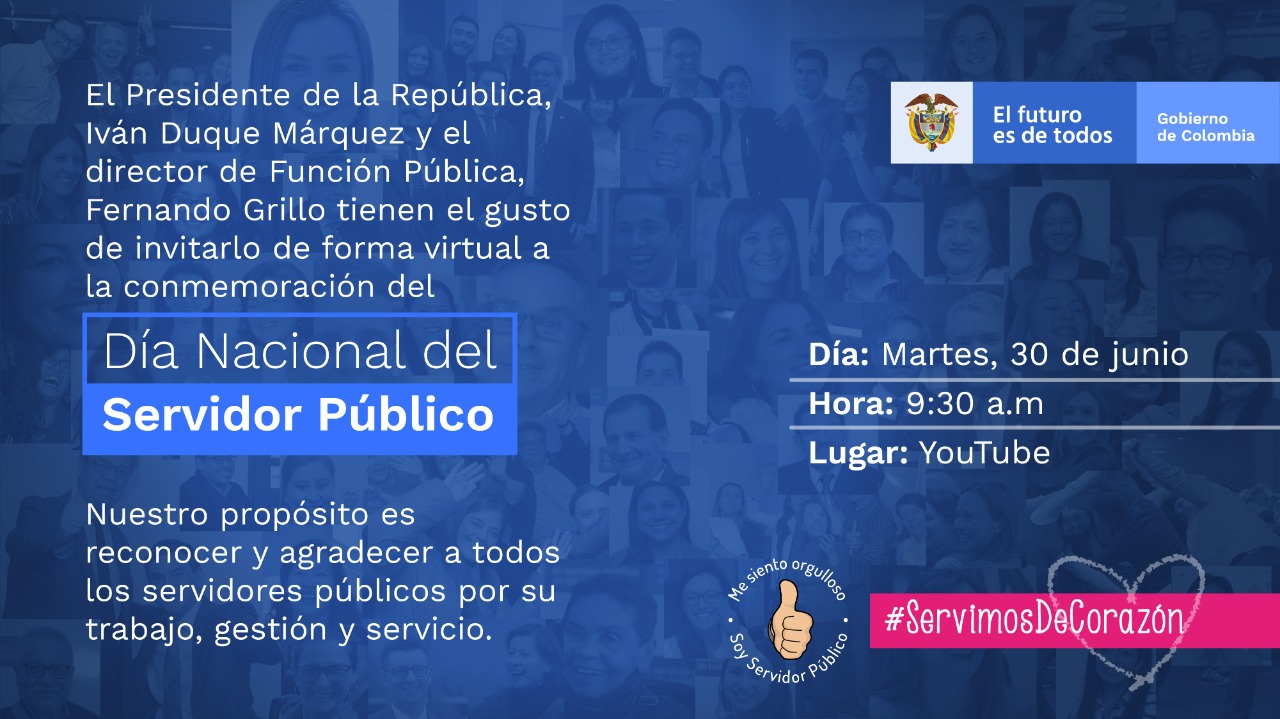 Agenda del evento
Conexión de asistentes 9:30 a.m. a 9:50 a.m. 
Hora de inicio del evento 10:00 a.m. 
Instalación - Palabras del Director de Función Pública ( 10 minutos)
Presentación vídeo servidores públicos que presentaron su proyecto, programa, servicio y/o iniciativa (5 minutos)
Reconocimiento a todas las entidades que postularon su mejor servidor público (10 minutos)
Premiación a las 4 categorías seleccionadas (8 servidores públicos) (5 minutos)
Presentación video, agradecimiento a su labor a cargo de Ministros, Directores Departamentos Administrativos y Consejeros Presidenciales (5 minutos)
Intervención del señor Presidente de la República, Dr. Iván Duque Márquez (25 minutos) 
Intervención Speaker Gabriel Vallejo (40 minutos)
Avances del evento
Se recibieron 159 vídeos postulados por las Entidades públicas.
Contamos con 14 vídeos de Ministros, Directores y Consejeros
Se contacto al speaker Gabriel Vallejo 
Se avanza en la estrategia de difusión de la invitación al evento
Se tiene como premio: cuatro becas del 100% para cursar Maestría con IMF Bussines School y EUDE Bussines School, 2 becas del 80% y 2 becas del 60% con la UNIR. También se está tramitando ante la ESAP, la viabilidad de otorgar 8 becas de posgrado (especialización o maestría) 
6. Se cuenta con cuatro jurados confirmados (Mario Plata, Director de ACRIP, Abby Daniell, Programs Team Manager de AWS, Manuel de la Cruz, Presidente del Banco Santander y Rafael Paredes ProañoEmbajador de Ecuador)
Gabriel Vallejo
Lleva estudiando el tema del Servicio al Cliente más de 20 años en su trayectoria en los sectores público y privado. Ha publicado 4 libros en el tema (más de 32.000 unidades vendidas), siendo Un paso adelante el libro de management más vendido en Colombia en el año de su publicación y uno de los más vendidos de la década. En los últimos dos años ha dictado más de 350 conferencias en varios países y es columnista de opinión del diario económico Portafolio. En la actualidad, Gabriel es uno de los expertos más reconocidos en el tema de Servicio al Cliente en América Latina.
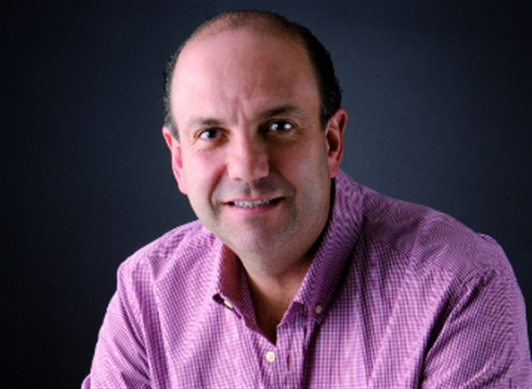 Valor: 4’900.000 + IVA